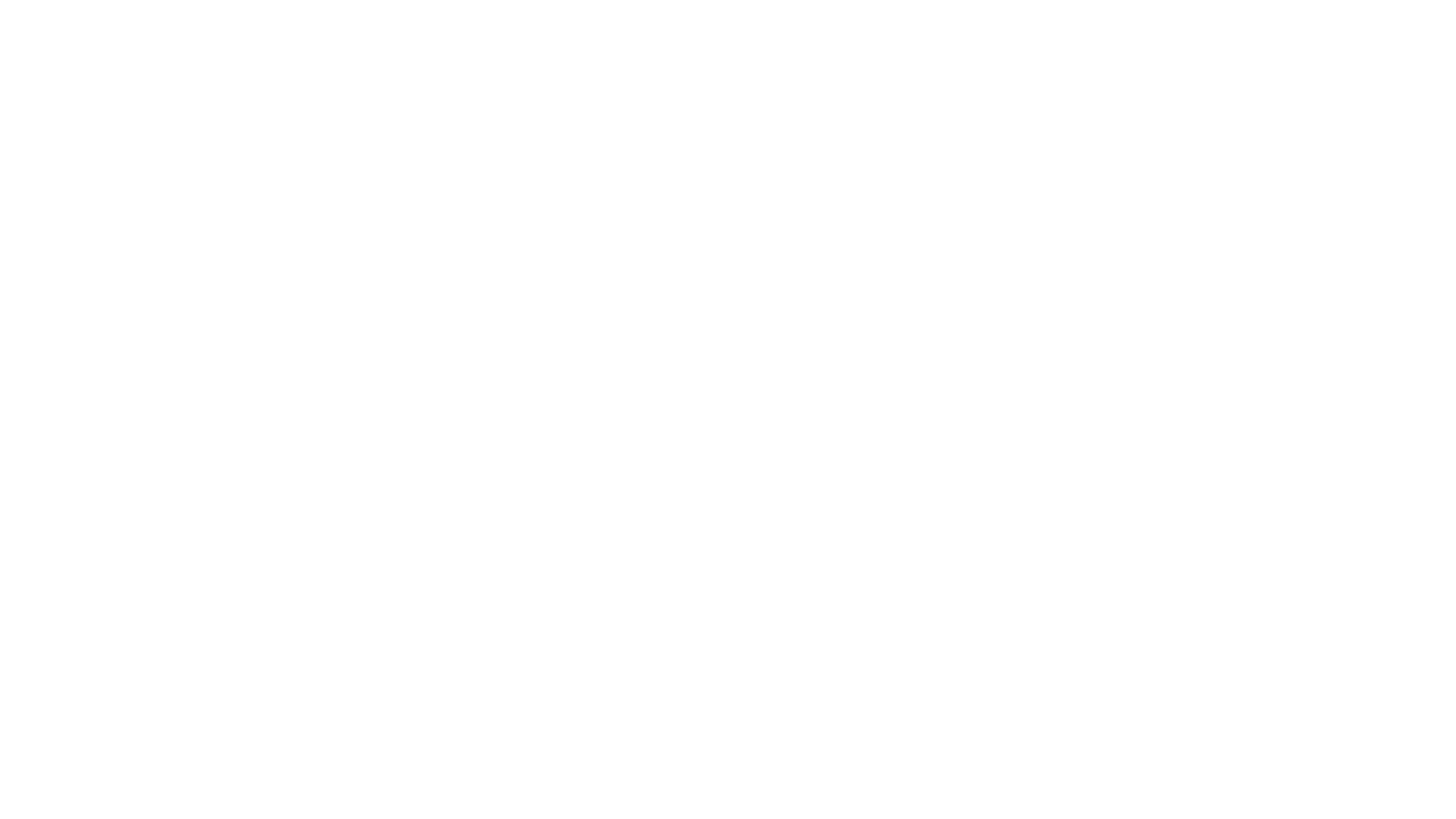 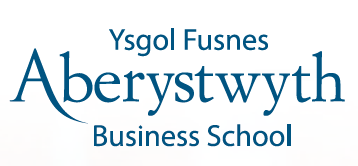 Transparency of VIP Event Ticket Packages: 
Exploring Best Practice
Jonathan Fry – Business Lecturer 
Dr Ian Harris, Dr Kyriaki Remoundou
Contents
Research Background
Document Analysis Findings 
Ozzy Osbourne VIP Package Case Study
Recommendations
Research Background
VIP experiences are more aggressively priced and concert promoters are more skilled at commanding high prices from their best seating inventory (Tompkins, 2018). 

This current work is an exploration, via a thematic document analysis, of the attributes positioned by the industry that include both tangible and intangible components.

Venue managers and event organisers priorities when surveying attendee satisfaction (Jaimangal-Jones et al., 2018).
Research title
Perceptions of value and pricing: Investigating event consumer behaviour and the ticket provider and consumer demand for customisable VIP ticket packages
Document Analysis Findings: VIP Ticket Packages
Face-value Transparency
Only some ticket providers such as Ticketmaster were transparent in noting the face-value of tickets within the VIP package details. 

The Keith Prowse website provides a package comparison tool which helps manage consumer expectations. 

This pre-event focus is important within the context of managing expectations:
 
“Managing VIP expectations is an additional principle guiding the attributes employed by event managers throughout the duration of the event process” (Jones and Moital, 2017 p125).
Keith Prowse Package Comparison Tool:
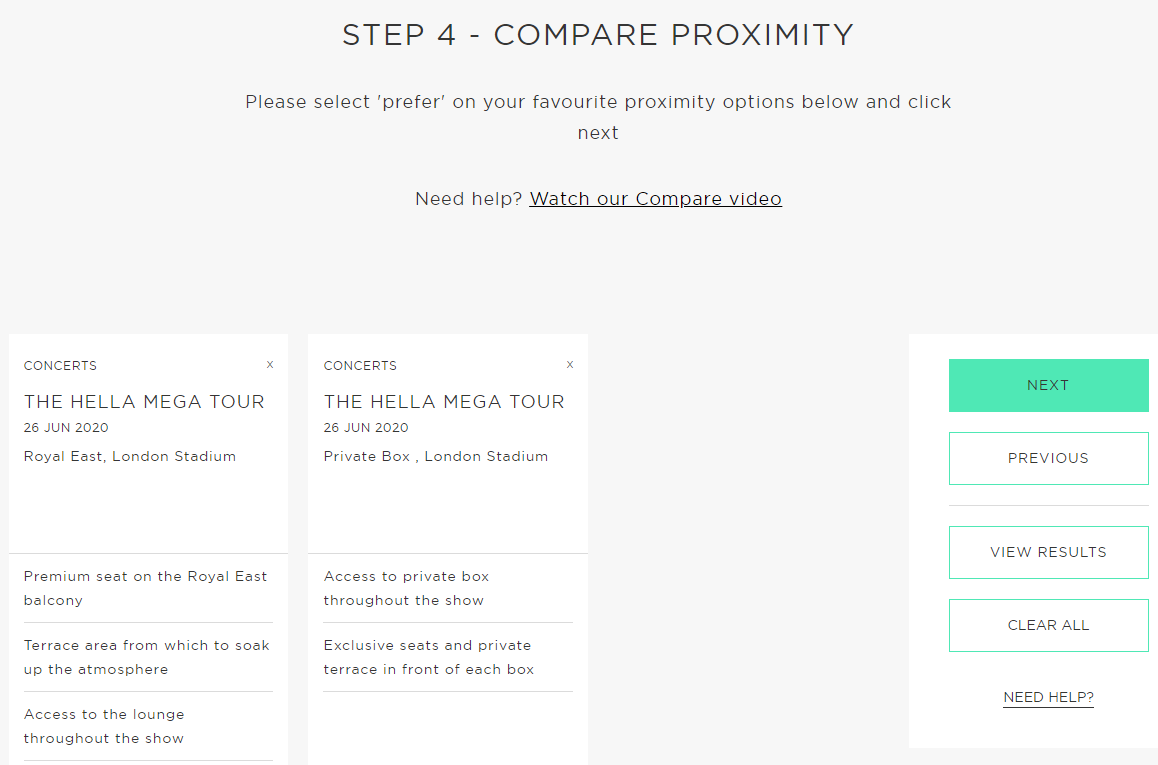 Interactive Seating Map example:
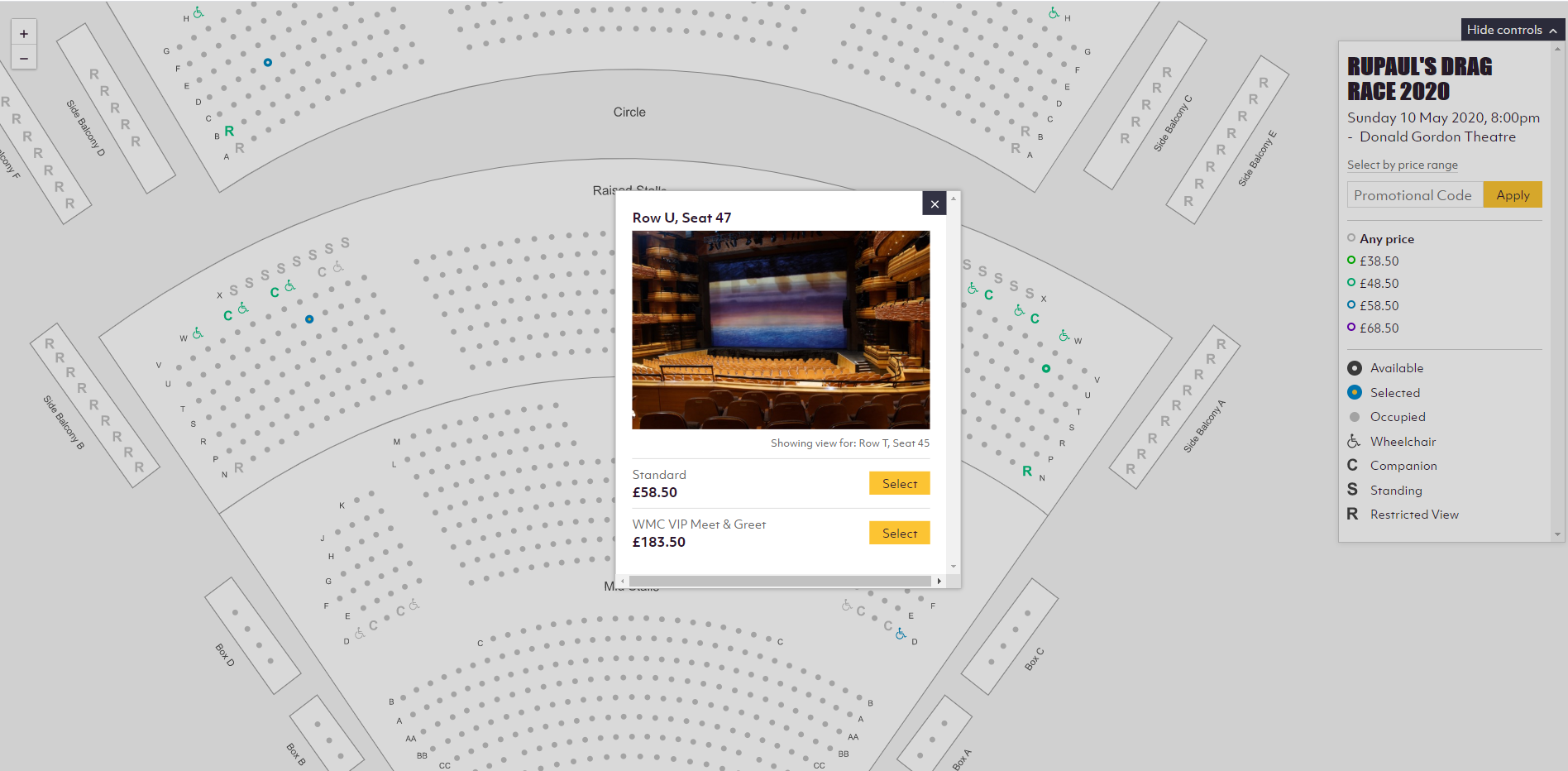 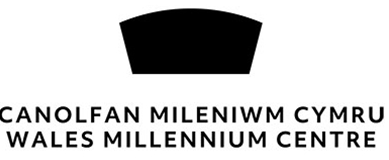 Seated or Standing Tickets, Memorabilia, Food & Drink
Out of 200 packages, 82% were seated tickets and 18% standing. 

Memorabilia was included in 70% of packages. 

Food was included in 40.5% of packages. 

Drinks were included in 39% of packages.
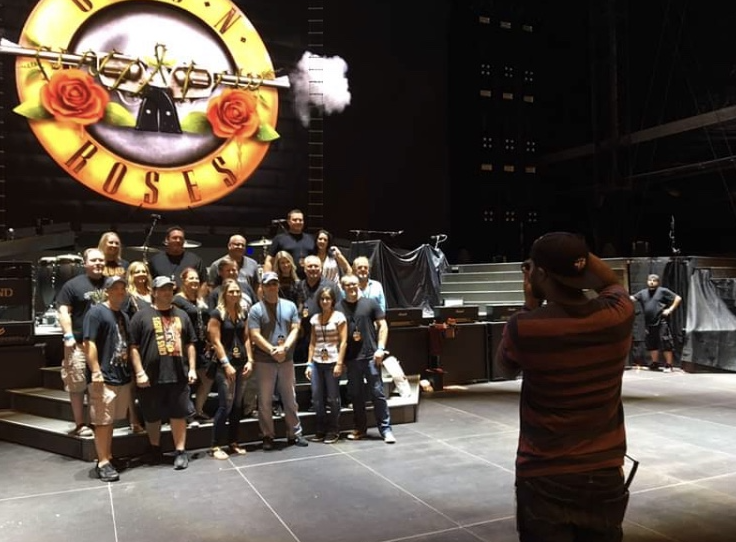 Precise Timings & Photo Opportunities
Clarity is particularly important regarding the Meet & Greet which consisted of 20% of packages. 

Photo opportunities were available in 26.5% of packages. 

VIP Nation (2020b) used asterisks to communicate restrictions e.g. GunsN’Roses “*No band members included in on-stage group photo”.
Photo via VIP Nation (2020)
VIP Package Case Study
(Ticketmaster, 2020)
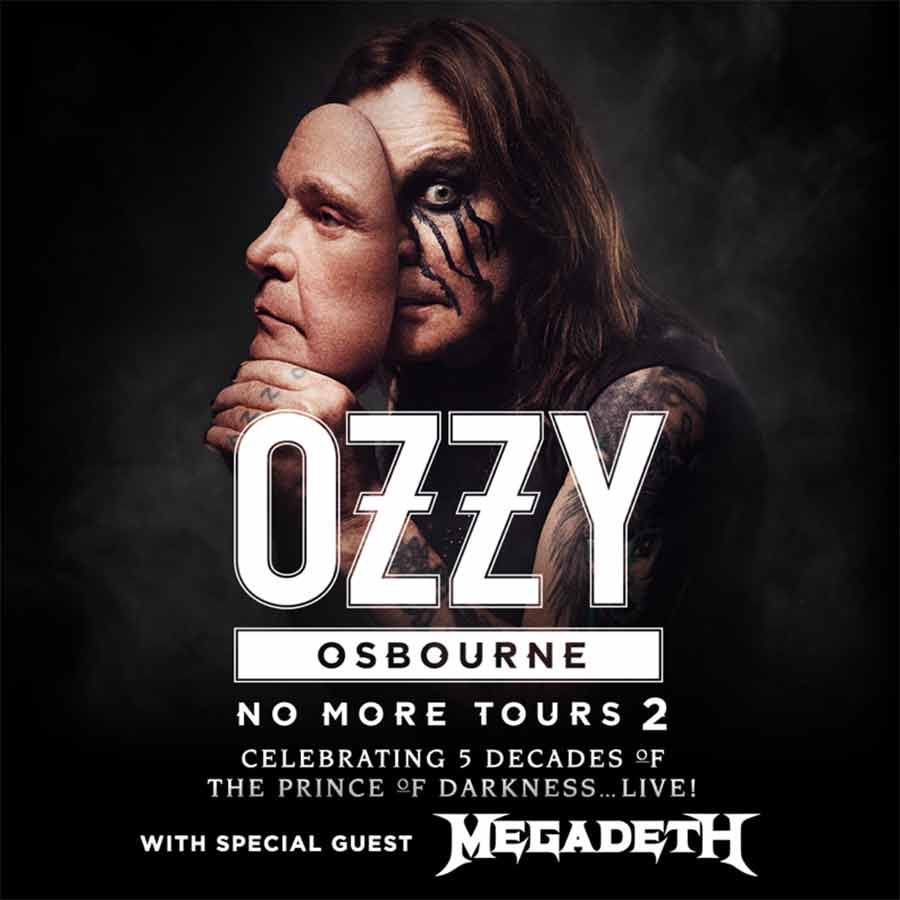 The highest recorded mark-up was the Ozzy Osbourne ‘Ultimate Package’ (1762%).
Ticket 
information page
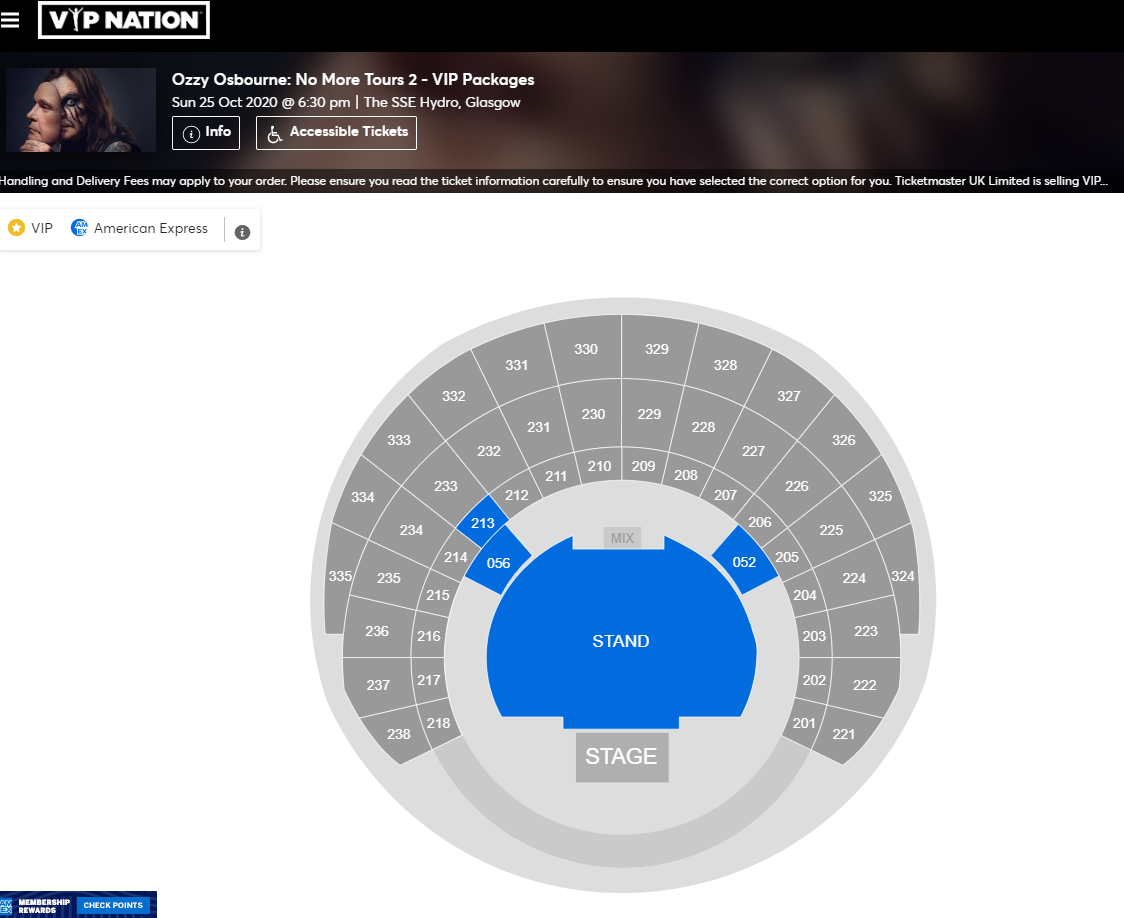 (Ticketmaster, 2020)
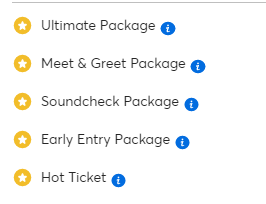 Ozzy Osbourne VIP Package Components and Pricing (Ticketmaster, 2020)
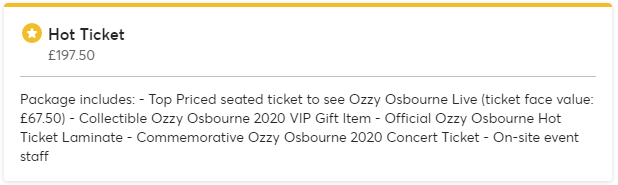 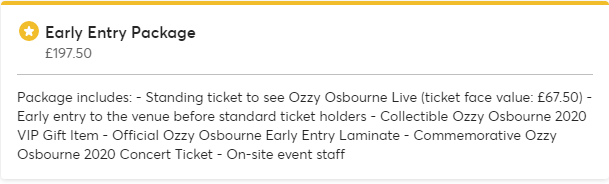 Ozzy Osbourne VIP Package Components and Pricing (Ticketmaster, 2020)
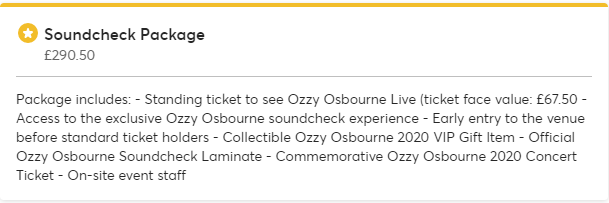 Ozzy Osbourne VIP Package Components and Pricing (Ticketmaster, 2020)
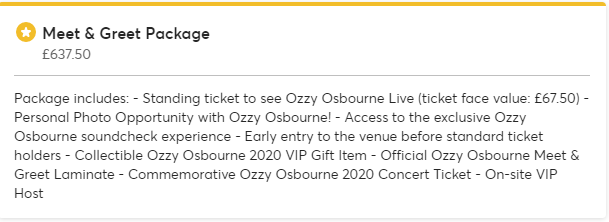 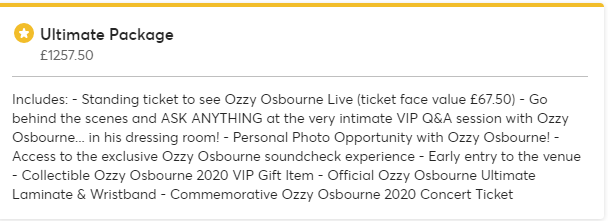 (Ticketmaster, 2020)
Special Conditions for Ozzy Osbourne ‘Ultimate’ & ‘Meet & Greet’ BookersQ: Will I be able to get anything signed during the Meet & Greet?Due to time restrictions the package does not include an autograph opportunity
Q: Will there be a photo opportunity to have a picture taken with Ozzy Osbourne?Yes, a photographer will take your picture with Ozzy Osbourne. We will make your photograph available on www.smugmug.com and will send you an access link & password as part of your pre-event arrival instructions email. Your photograph will be available for 60 days after which they may be deleted from the site… 
Q: Will I be able to take pictures during the Meet & Greet?No, due to time restrictions it will not be possible to take pictures with your own camera.
Q: Will video cameras or recording equipment be allowed?Under no circumstances will video cameras or recording equipment be allowed into the Meet & Greet.
(Ticketmaster, 2020)
Special Conditions for Ozzy Osbourne ‘Ultimate’ & ‘Meet & Greet’ BookersQ: Where will the Meet & Greet take place?Within the auditorium or another space at the concert venue.
Q: When will the Meet & Greet take place?The Meet & Greet package will take place pre show (afternoon/early evening). Exact timings will be notified to you prior to the event and are subject to change, and we recommend being available all afternoon.
Q: How long will I get to spend with Ozzy Osbourne?Each guest gets the opportunity to individually meet Ozzy and pose for a photo with him.
Q: Will I be receiving information via email?Yes, full instructions and an itinerary for the day will be sent to you via email within one week of the event.
Recommendations
How the industry could be more transparent when implementing their marketing communications strategies include: 

stating clearly the face-value ticket price
stating the number of packages available 
clarity regarding exact row/seat 
description of merchandise
providing sample menus, noting drink exclusions 
stating precise timings 
clarity regarding ‘photo opportunity’ 
package comparison functionality and interactive seating maps are advocated to facilitate a considered ‘path to purchase’